Tkinter
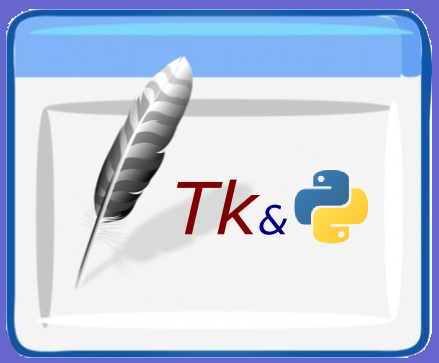 Text
Text widgets provide advanced capabilities that allow you to edit a multiline text and format the way it has to be displayed, such as changing its color and font.
import tkinter as tk
from tkinter import font

root = tk.Tk()
fnt = font.Font(family="Helvetica", size=20, weight=font.BOLD, slant=font.ITALIC)
    
txt = tk.Text(root,bg ="gray", fg="Yellow",font=fnt, bd=8)
txt.pack()
root.mainloop()
Peymer Anatoly
1
Tkinter
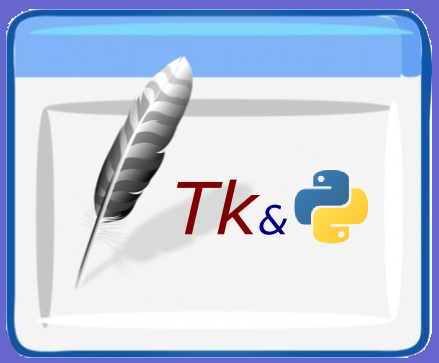 Text
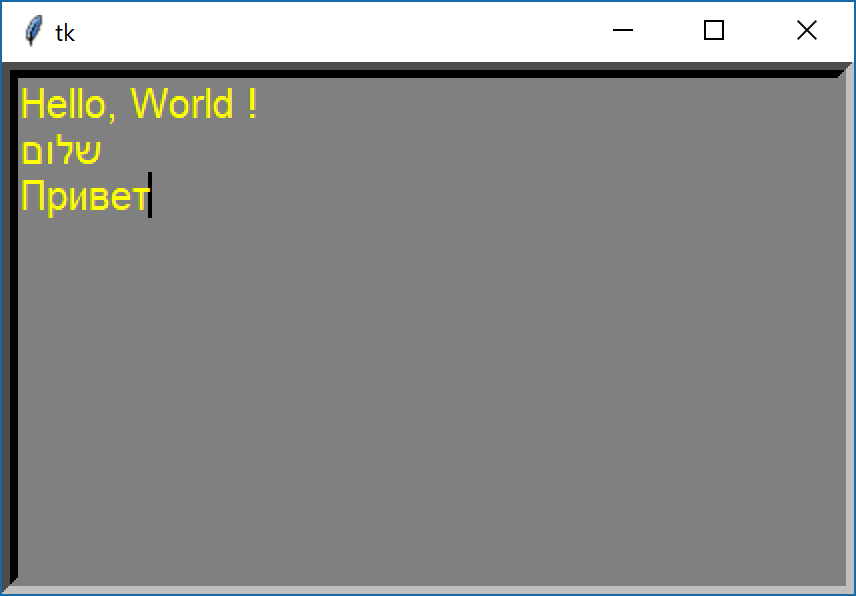 Peymer Anatoly
2
Tkinter
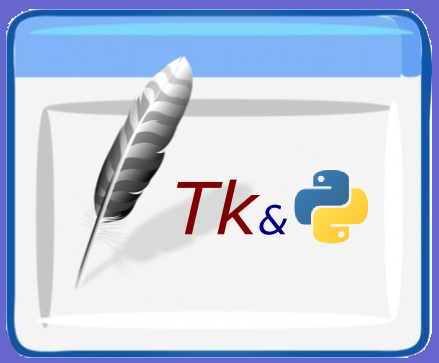 import tkinter as tk
from tkinter import font

root = tk.Tk()
fnt = font.Font(family="Helvetica", size=20, weight=font.BOLD, slant=font.ITALIC)
 
txt = tk.Text(root, bd=8, font = fnt)
txt.pack()
txt.focus_set()
txt.insert('1.1','I must study Python !')
txt.insert('1.6',' ☺ ', 'smile')
txt.tag_config('smile', foreground='red')
root.mainloop()
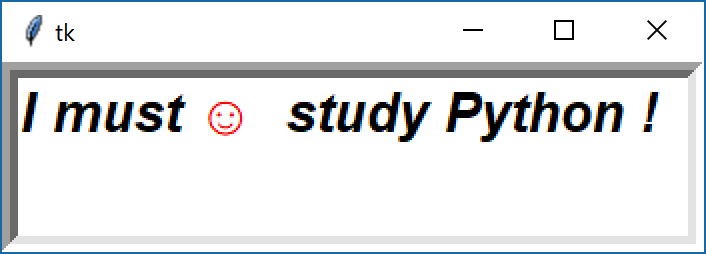 Peymer Anatoly
3